Spring for Scholars T-shirt Design ContestWe need your help to design our Spring for Scholars t-shirt. Spring for Scholars is a fundraising event to raise money for scholarships for senior students.Please draw your t-shirt design below and submit your entry to the office by April 1st, 2022 or email copy to g-hscholarship@hotmail.comFeel free to ask for help from family and friends!One winner will be chosen and will receive a State Theatre gift certificate!
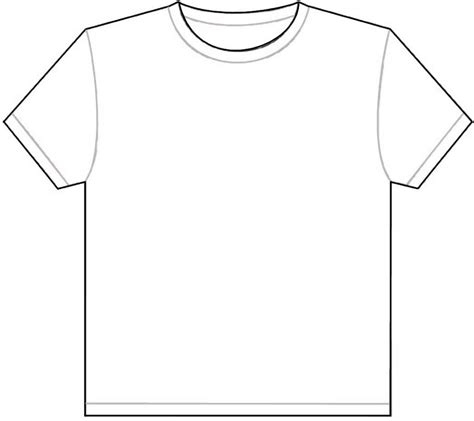